走訪清水文史 ＆體驗高美生態之美
長安國小504 班親會活動導覽
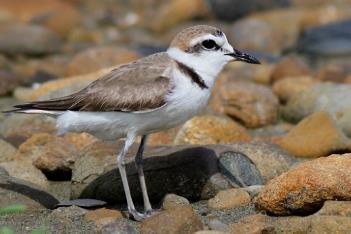 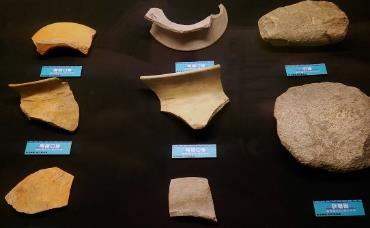 活動內容-1
活動日期：12/10（六）7：50集合（長安國小校  門口），預計16：00～17：00返校
務必準時集合，逾時不候！
長安國小高美濕地 港區藝術中心用餐 中社遺址 鰲峰山（牛罵頭遺址）返家
穿著服裝：高美溼地風大偏冷，陽光露臉時又很炎熱，可採洋蔥式穿法，一定要穿著外套、建議戴帽子（注意別被風吹落）、穿著運動鞋。服裝顏色以淺色系為宜（綠、淡藍、灰、土黃…），避免穿著紅色、橘色或亮黃色衣物。
攜帶物品：水、望遠鏡、健保卡、午餐＆點心餅乾、名牌套繩（小朋友帶即可，團康需要）、負責解說的同學記得攜帶平板電腦（請在前一晚事先充電）。
活動內容-2
活動安全配合事項：高美溼地的自然觀察活動中，請遵守解說員的引導，不進入溼地，不驚擾野生動物！下午的鰲峰山運動公園有許多遊樂器材，請務必遵守相關遊戲安全守則，並聽從師長、家長的指揮。
請連上班級網頁—最新消息，觀看活動須知（建議可以下載至平板或手機中備查），老師有製作簡報，特別是這次活動的詳細說明、安全注意事項與交通訊息！
活動聯繫：請洽召集人 Ο菱媽媽或老師0911-873085
活動若是遇下雨，上午照常舉辦，高美濕地有雨天備案！下午活動則視情形調整。
孩子需要共乘的爸媽們，請事先抄下駕駛的電話，以作為活動當天聯繫之用。
請班親會代訂中餐的同學，請以家庭為單位，在本週四、五兩天，把錢交給姜老師。
交通訊息-高美濕地
高美濕地集合地點在「高西幼兒園」旁的停車場。導航直接選高美濕地，應該就能抵達。
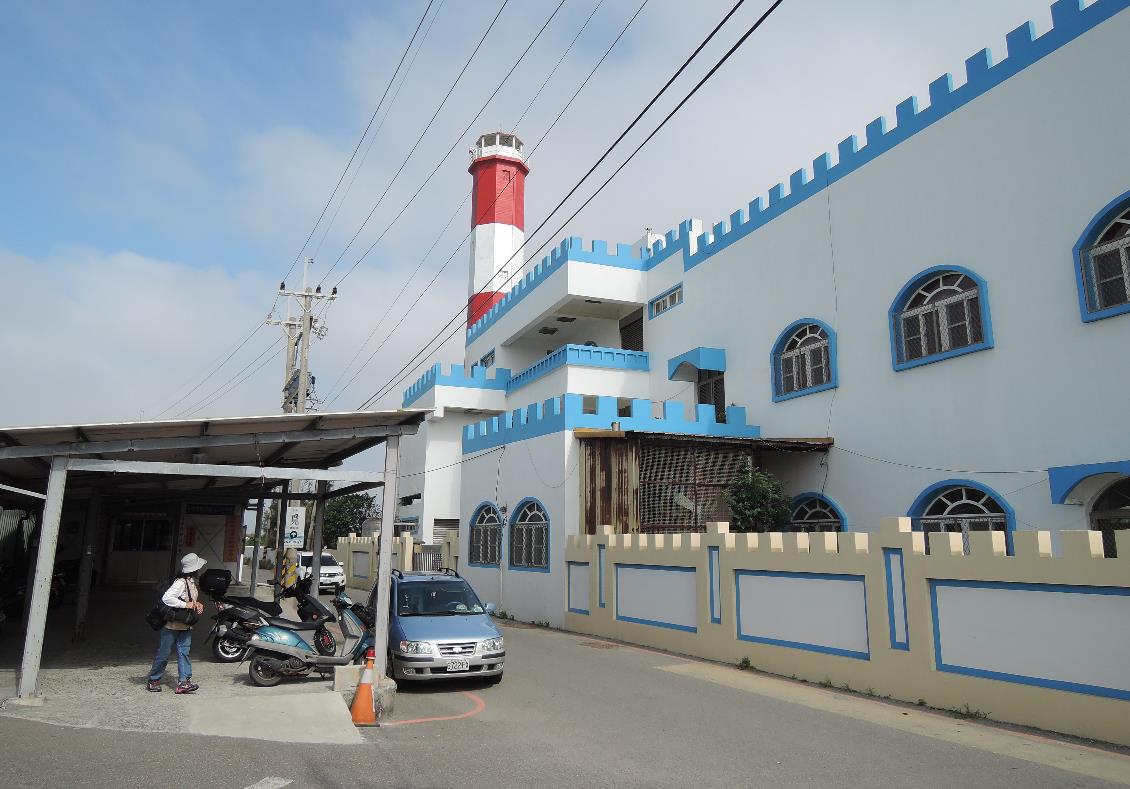 高西幼兒園
停車場
50元/次
集合地點
交通訊息-港區藝術中心
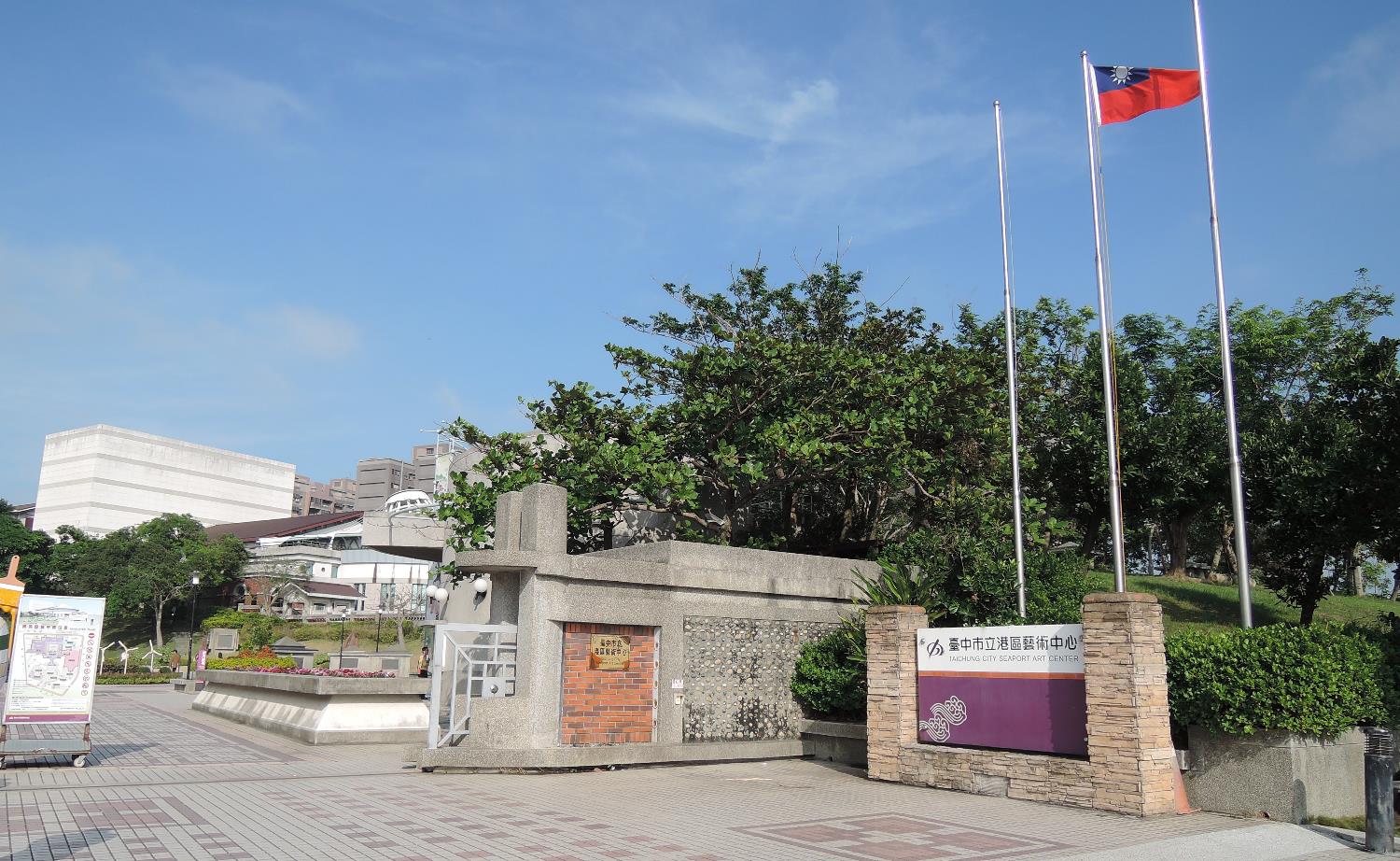 中午離開高美濕地後，請開車至港區藝術中心用餐。我們會有家長先去阿財米糕幫大家取餐，請務必記好自己的餐點。
這裡有地下停車場，附近也可停車！
集合地點
交通訊息-牛罵頭文化園區
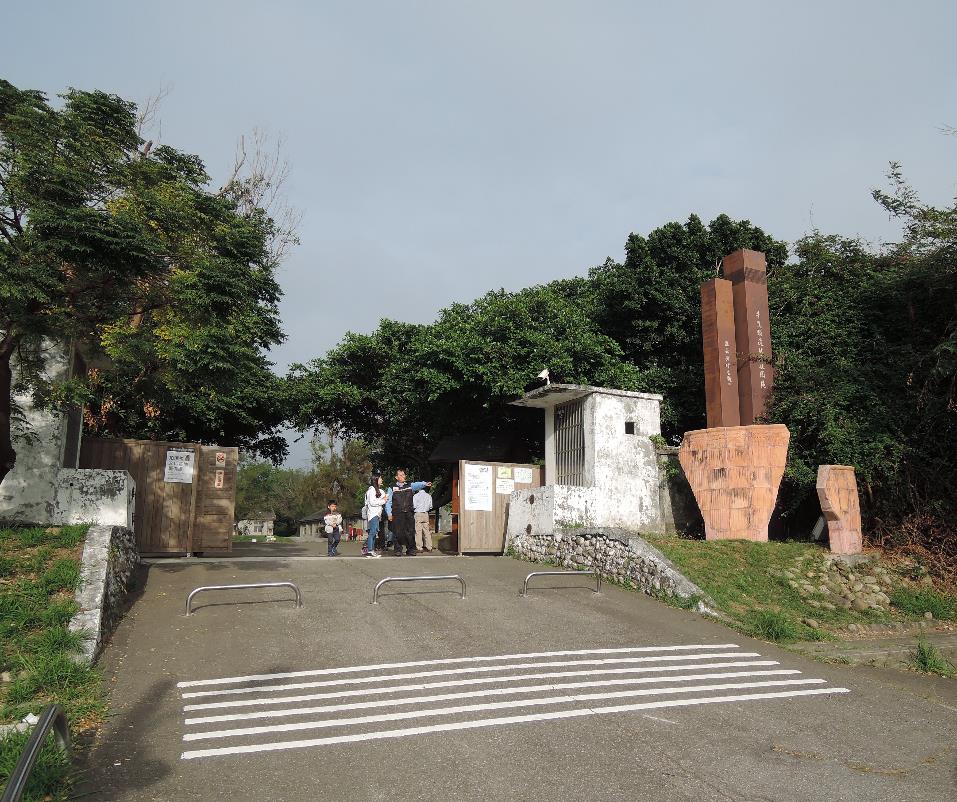 鰲峰山有很多個停車場！我們先參觀「牛罵頭遺址文化園區」！經過清水高中後，不久就可抵達！旁邊就是停車場。千萬不要開過頭唷！
集合地點
交通訊息-鰲峰山遊戲場
參觀「牛罵頭遺址文化園區」後，再往前開，會有好幾個停車場，我們要停的是這一個-台中市自由車場！
旁邊就是鰲峰山的競合體驗遊戲場！也是我們活動的地點。
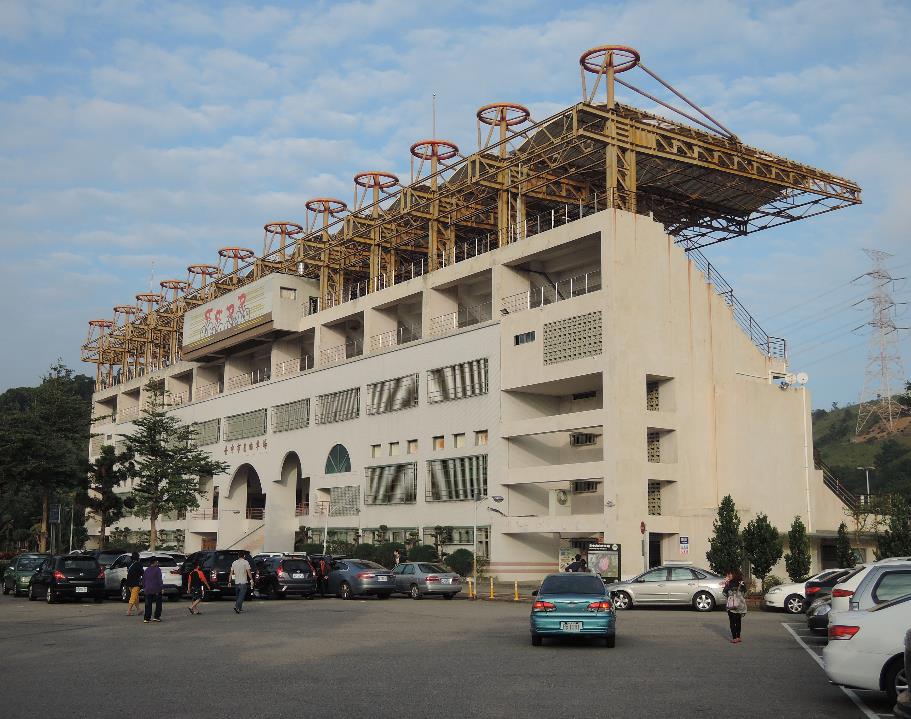 集合地點
高美濕地生態介紹
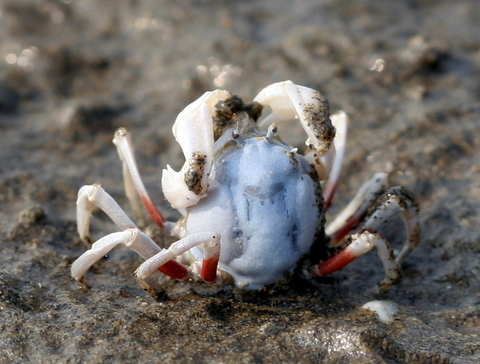 橫行霸道的螃蟹不稀奇，來看看他們獨特的行走方式。牠們還有個名字叫做「兵蟹」，為什麼？且聽我們解說員的精采介紹！
短趾和尚蟹-維基百科
高美濕地生態介紹
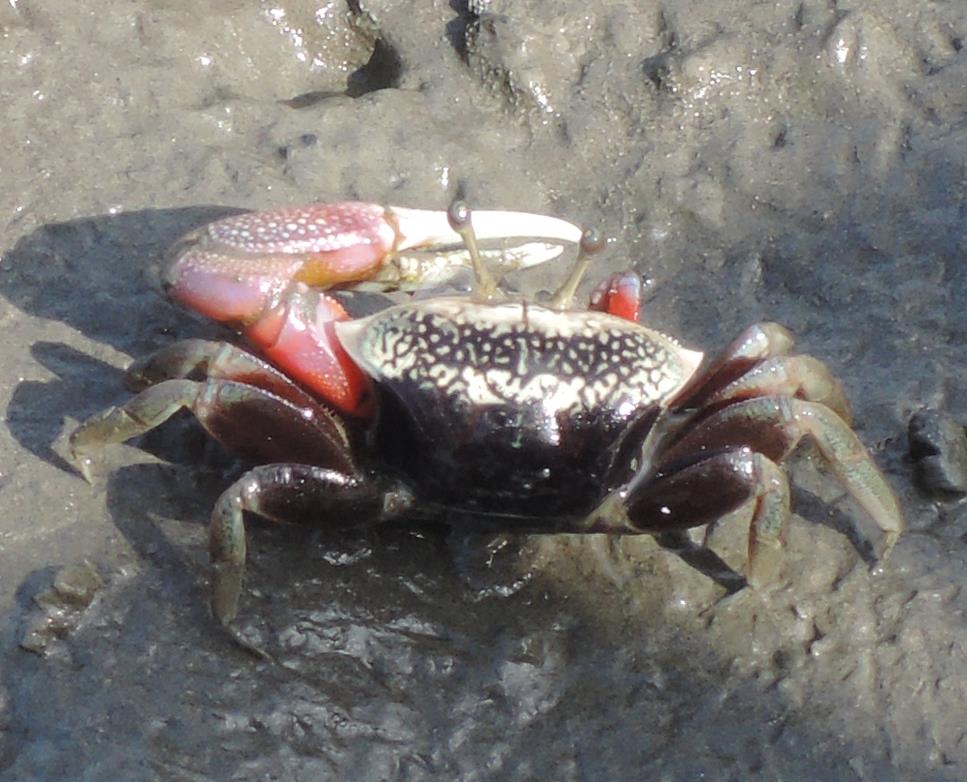 高美溼地有許多招潮蟹，其中：清白招潮蟹、
網紋招潮蟹、
台灣招潮蟹、
北方呼喚招潮蟹是最容易觀察到的品種。你會區分牠們嗎？
網紋招潮蟹
高美濕地生態介紹
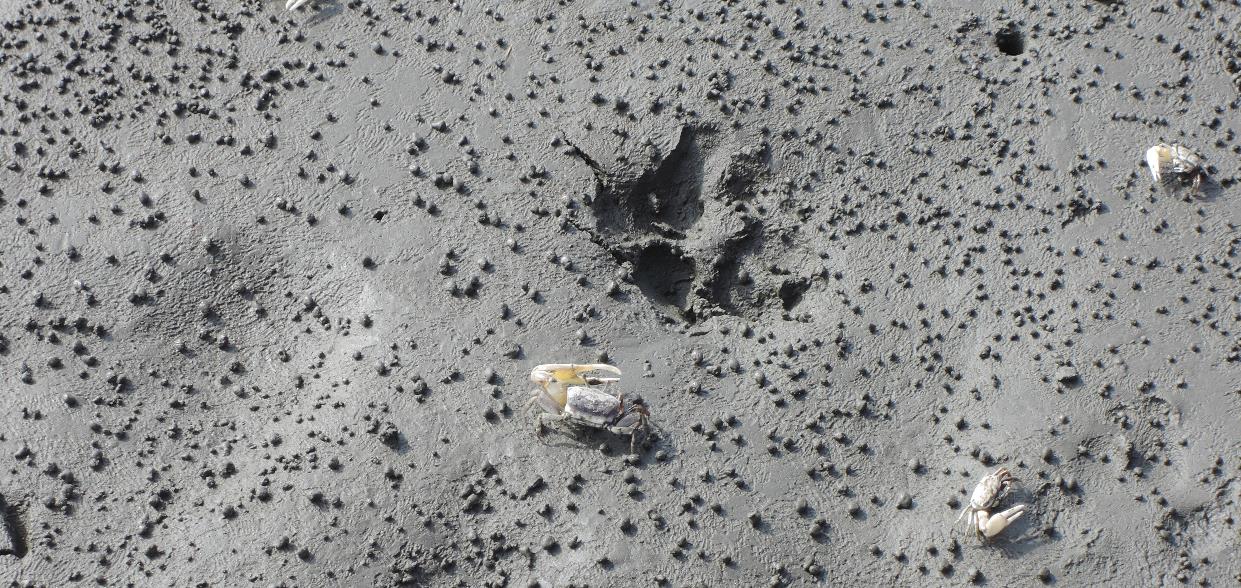 在泥灘地上一顆一顆的東西是什麼呢？
招潮蟹的名稱是怎麼來的？
招潮蟹是左撇子還是右撇子啊？
這些答案，請在高美濕地尋找吧～
高美濕地生態介紹
彈塗魚為何彈跳？牠們為什麼可以離開水面活動？這些，解說團會大方與您分享唷！
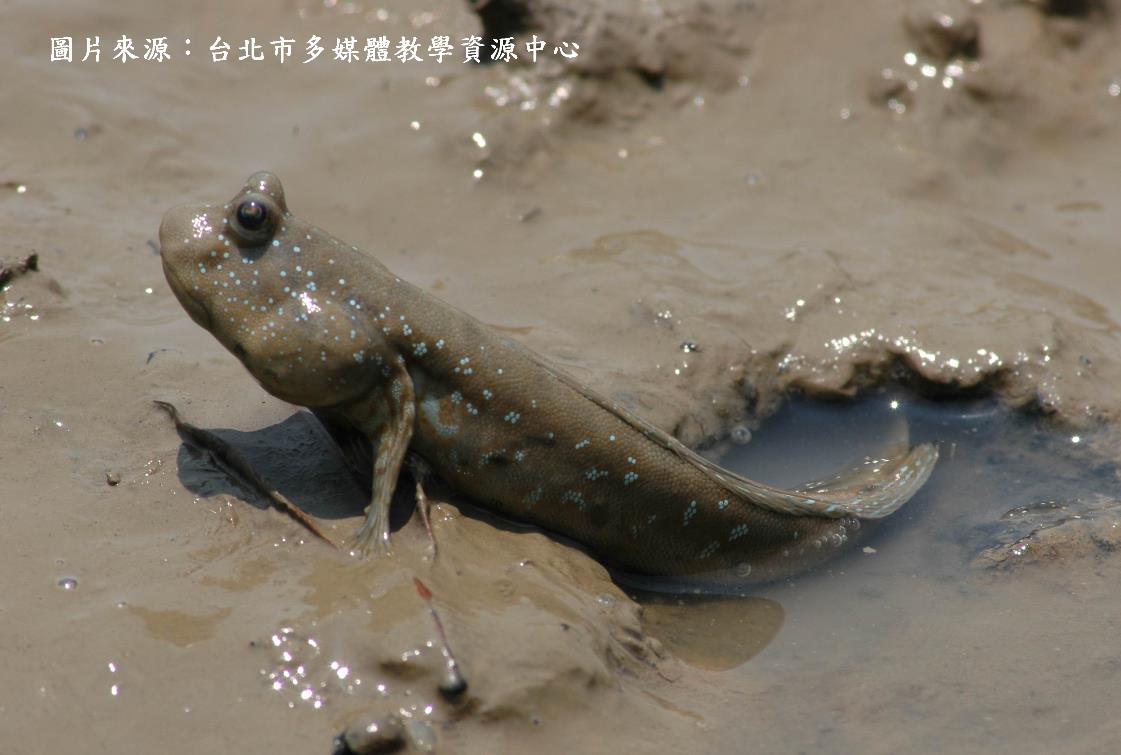 大彈塗魚
高美濕地的常見鳥類
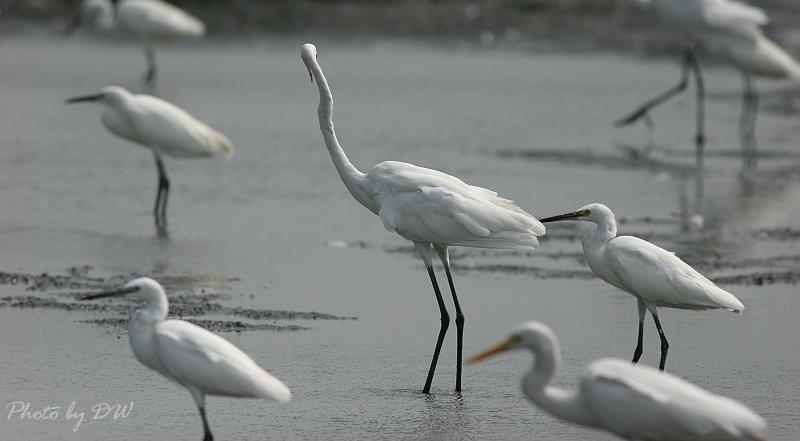 大白鷺與小白鷺
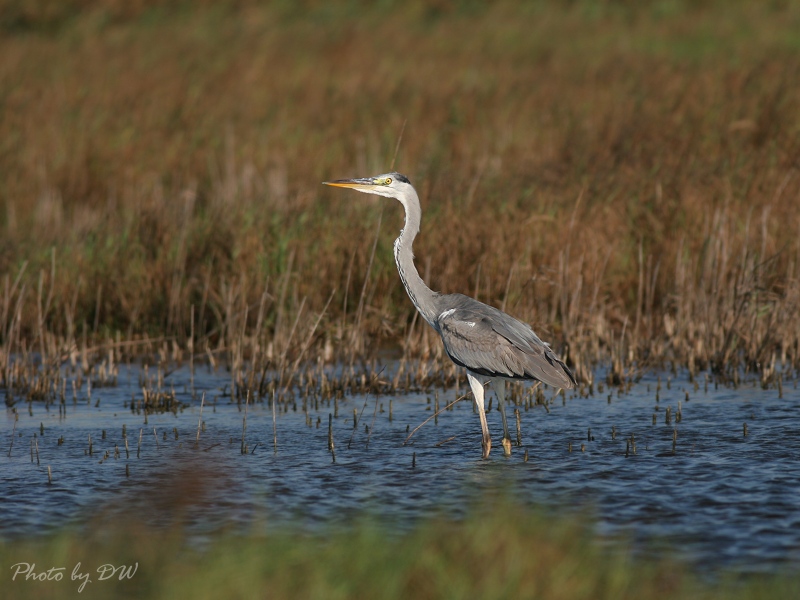 高美濕地的常見鳥類
蒼鷺有著長長的脖子。攝影：DW
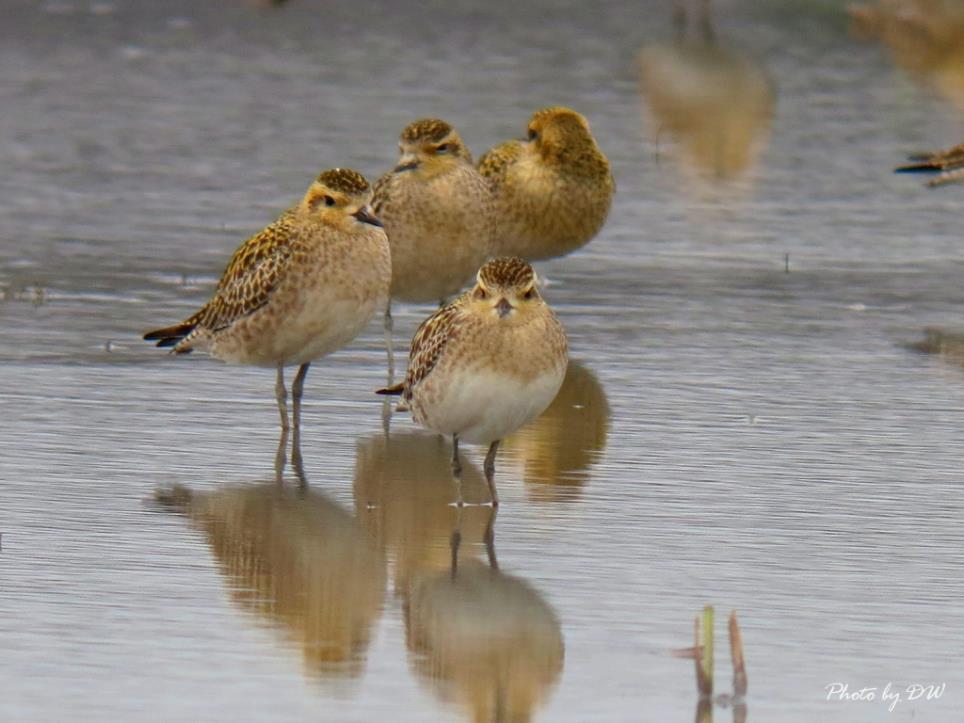 高美濕地的常見鳥類
金斑鴴
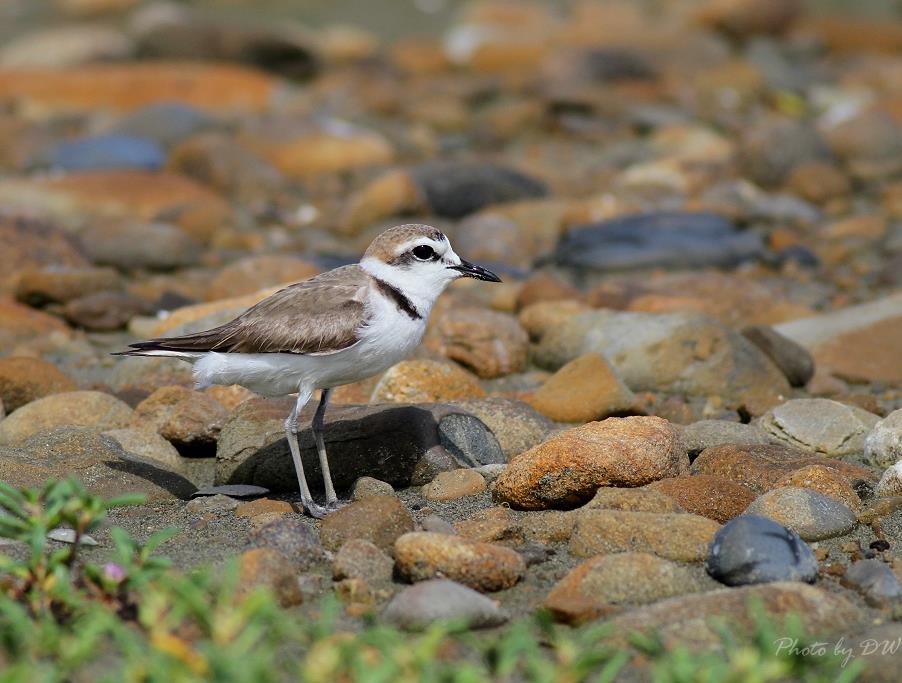 高美濕地的常見鳥類
東方環頸鴴
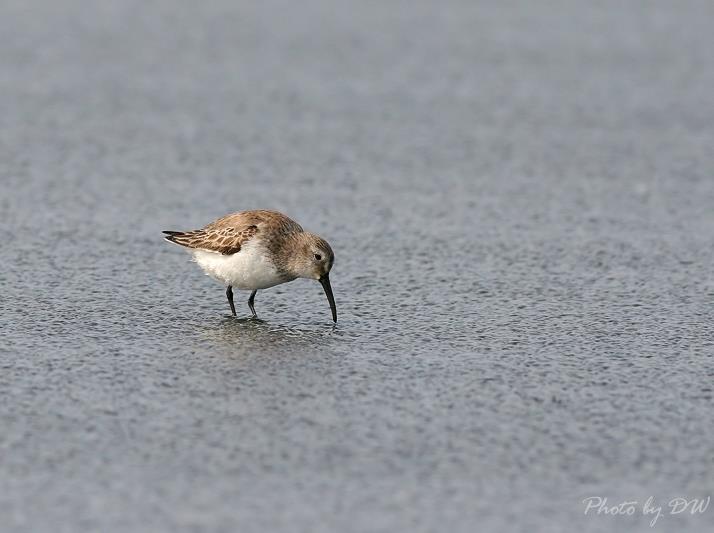 高美濕地的常見鳥類
濱鷸（黑腹濱鷸）
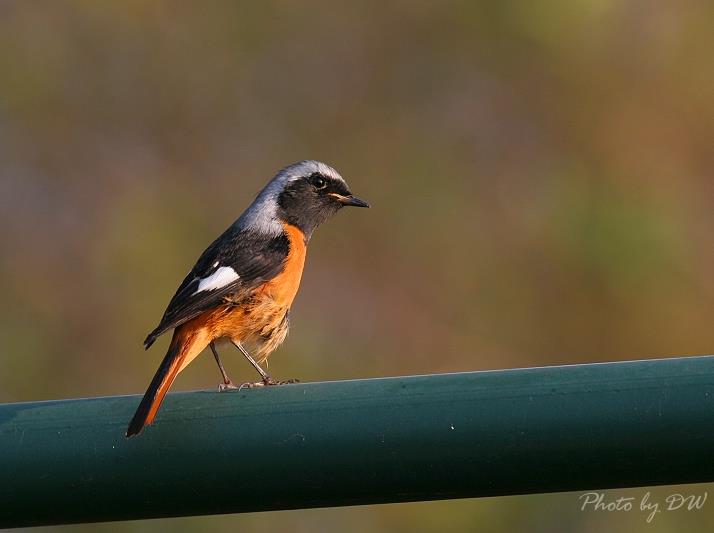 高美濕地的常見鳥類
黃尾鴝
港區藝術中心～用餐時間
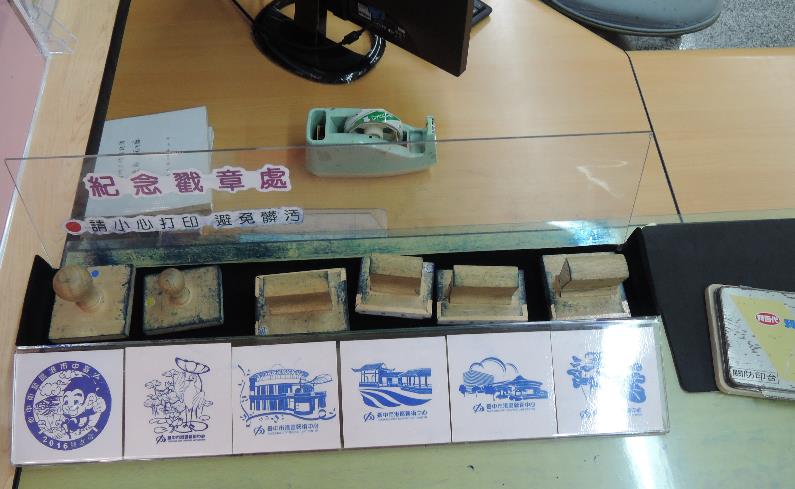 中午（12：00～13：30），我們會在港區藝術中心用餐。
先吃完的同學還可以進去服務台，那裡可以蓋六顆美美的紀念章戳唷（莫忘蓋章的禮貌：輕輕蓋章，說聲謝謝）！
中社遺址的貝塚
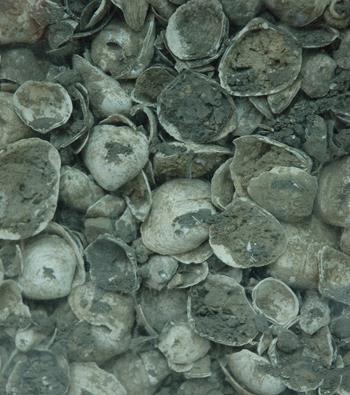 貝塚是生活在海岸或是河畔的居民的史前人類食用貝類後，將貝殼丟棄所堆積起來的垃圾場遺跡。因為居民也會將食用過的獸骨、食器的破片以及其他東西與貝殼一同丟棄，是非常重要的史前時代遺跡。
圖、文：臺灣博物館
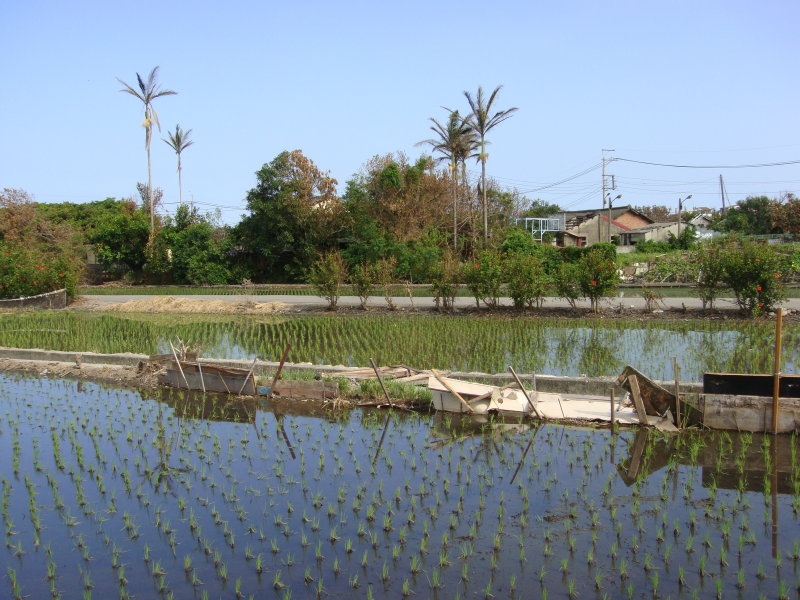 中社遺址
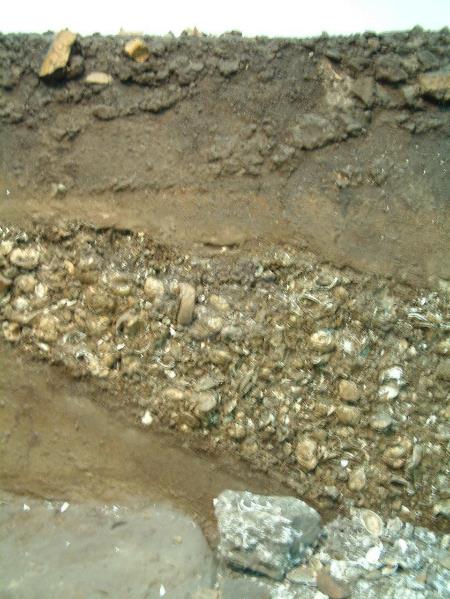 左圖：圓山文化的貝塚～臺灣大百科全書
下圖：圓山貝塚被怪手刮過的斷面和出土最多的烏蜆-中研院
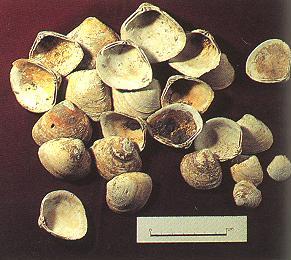 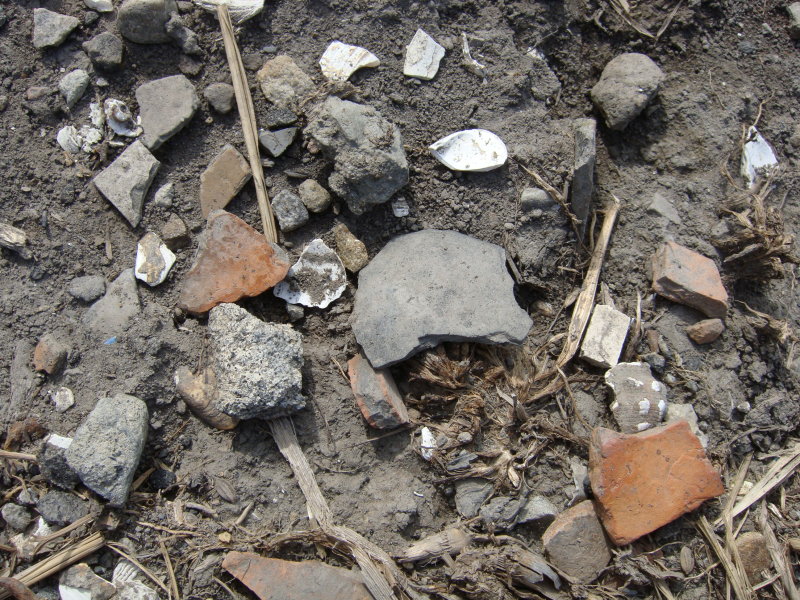 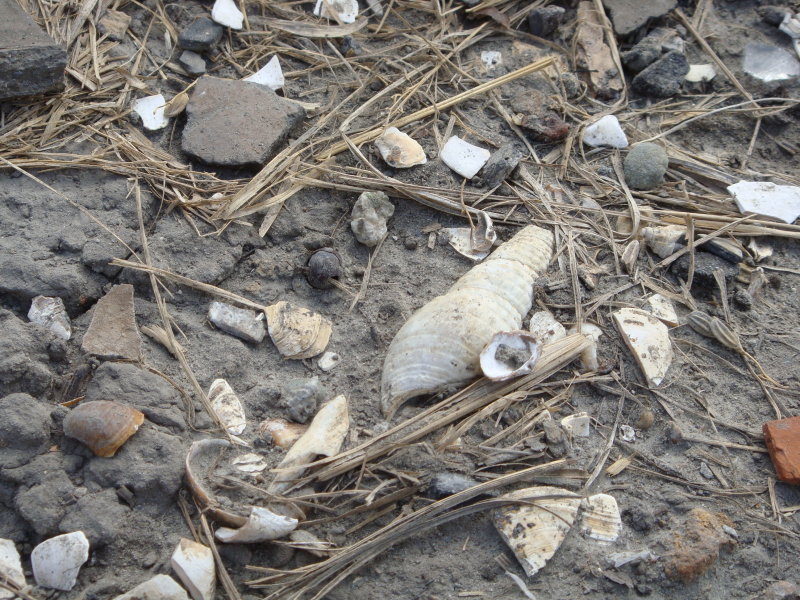 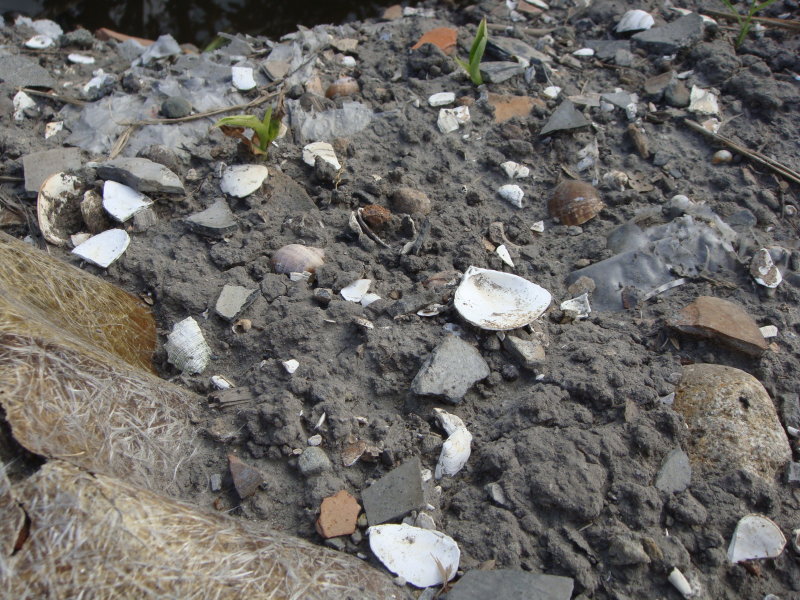 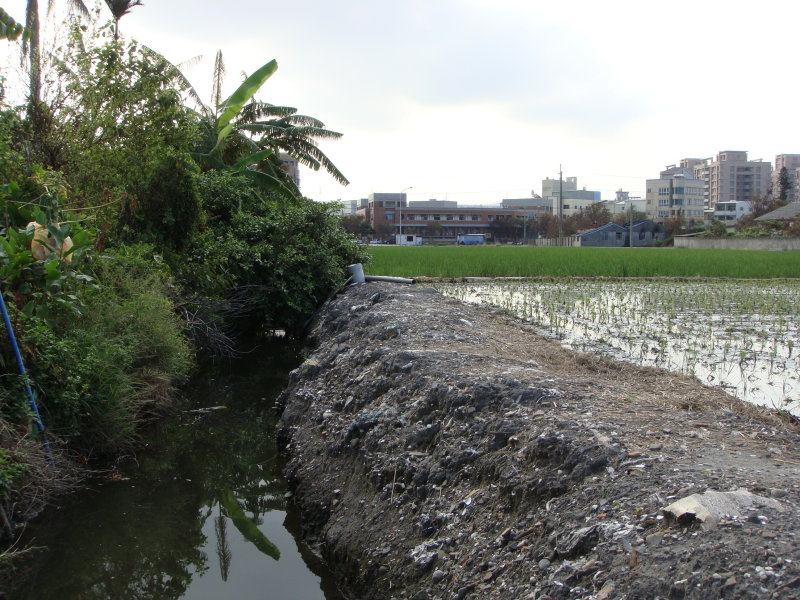 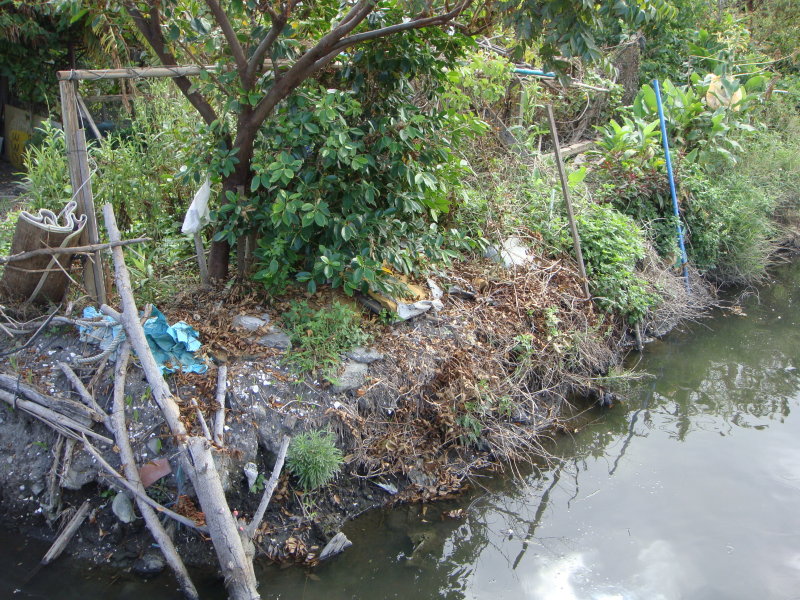 臺中清水中社遺址的貝塚（番仔園文化）
不起眼的田埂中藏有古代文化的遺址。
各種食用過的貝類殘渣
還有殘破的陶器碎片
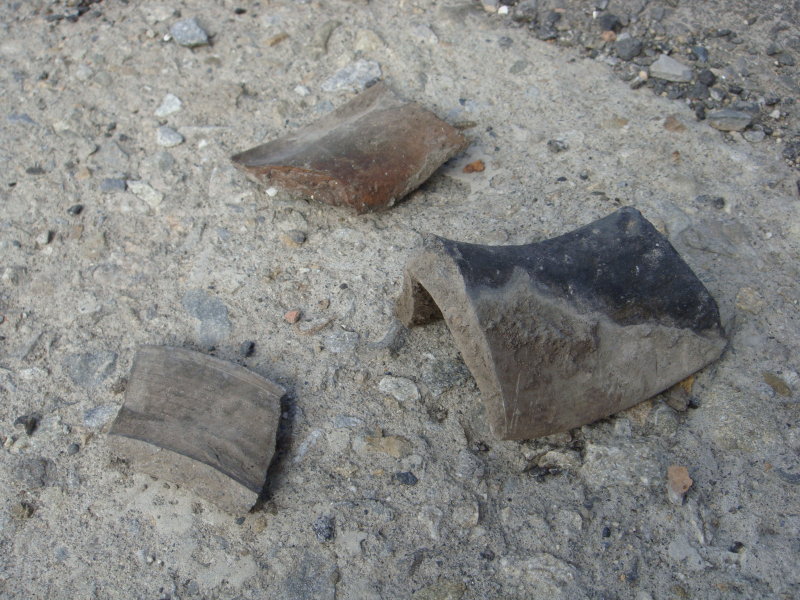 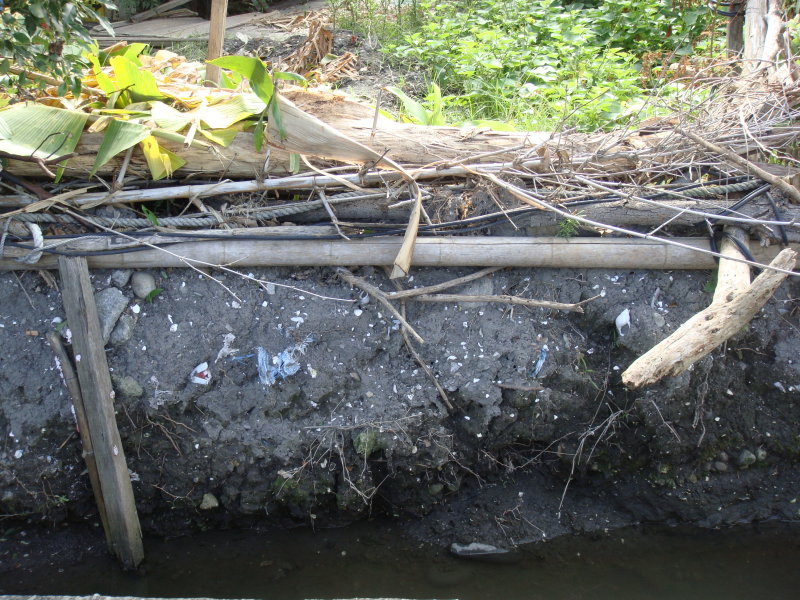 碎裂的陶片
排水溝旁到處都是，遺址就在生活周遭
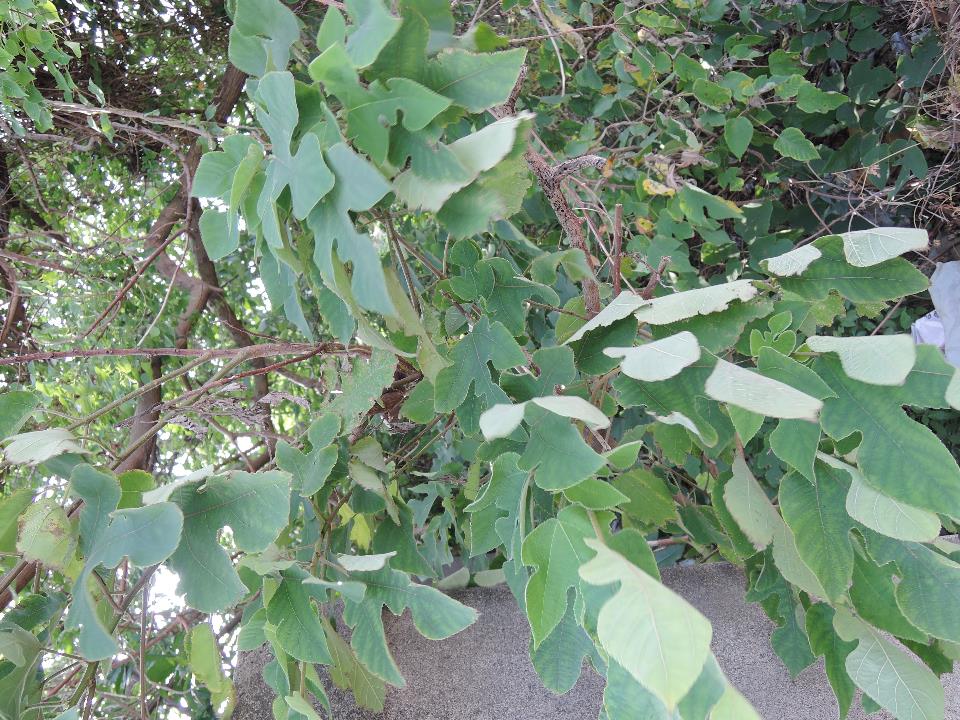 認識植物～構樹
你知道照片中的構樹是男生還是女孩呢？
構樹與過去的台灣文化息息相關，且聽解說團娓娓道來吧～
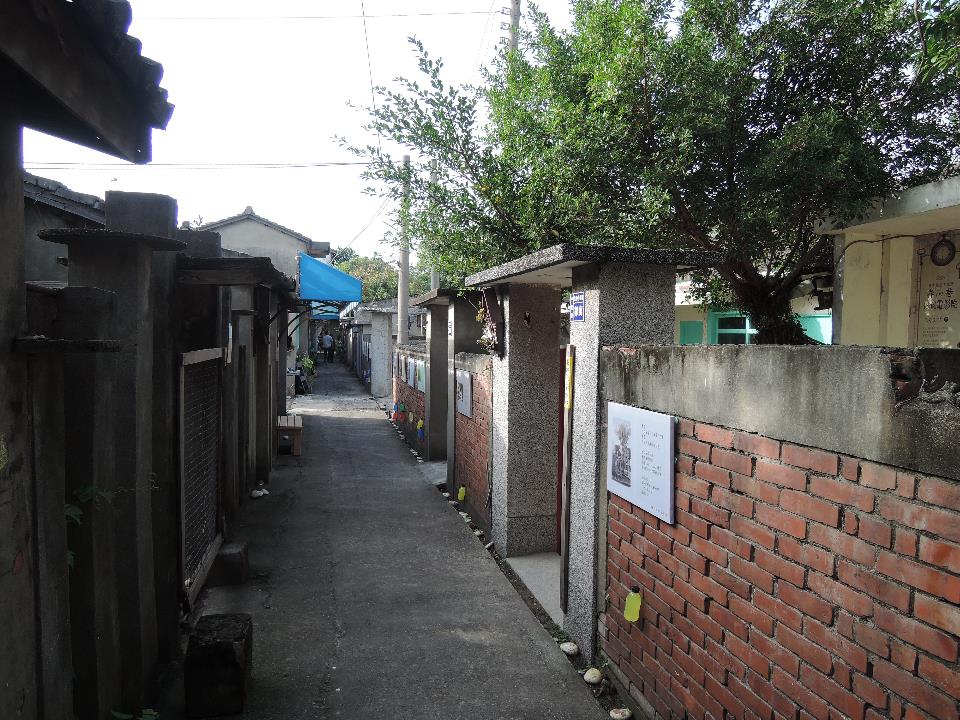 清水眷村文化園區
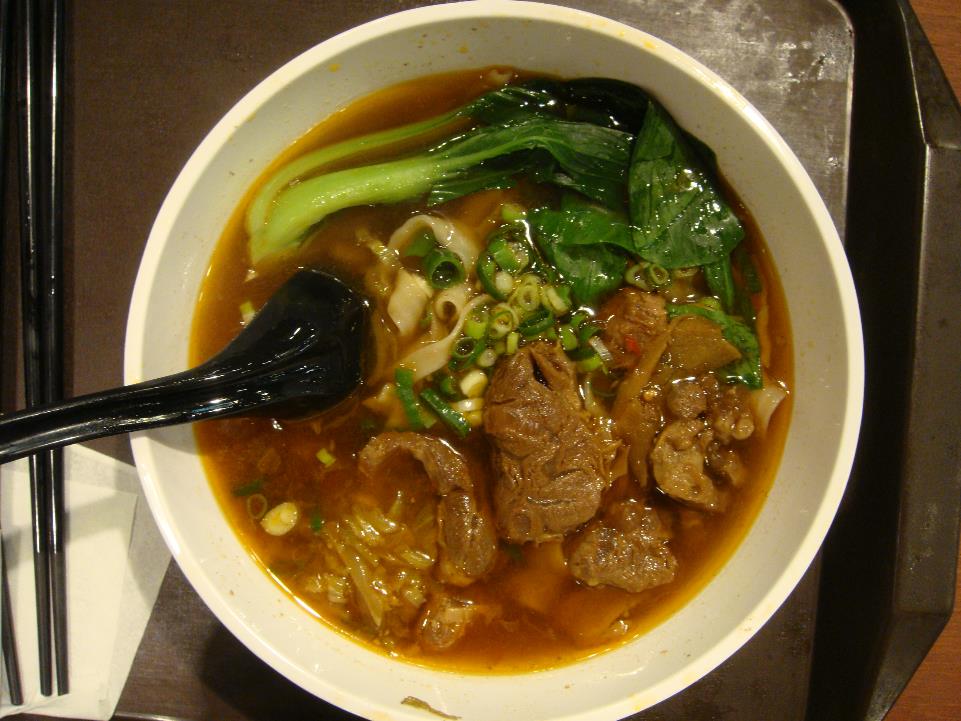 眷村文化與現代生活
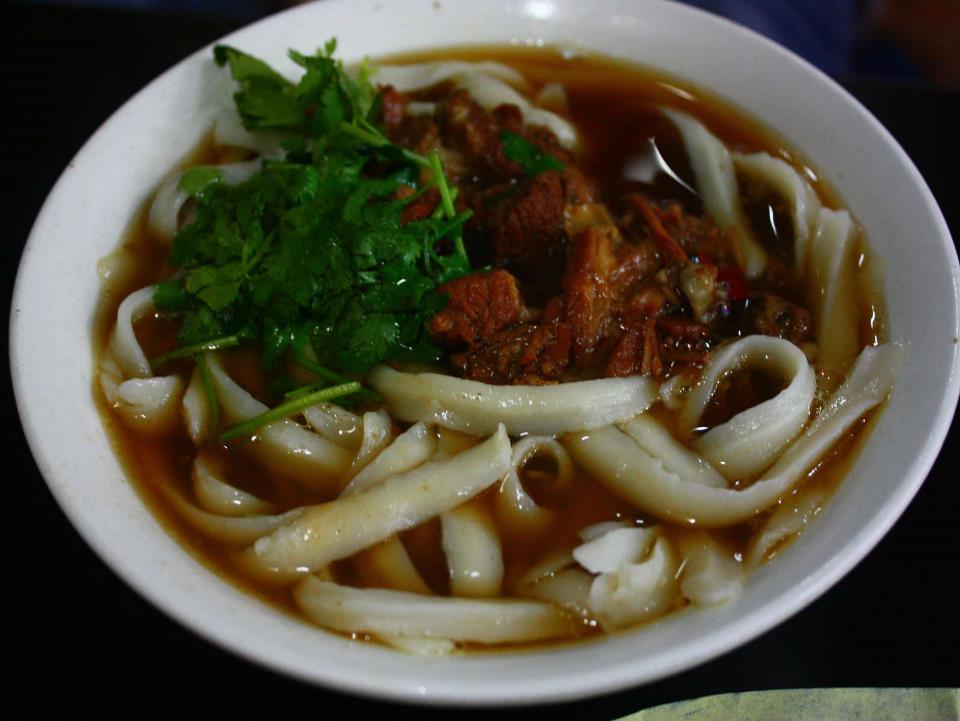 眷村文化與現代生活
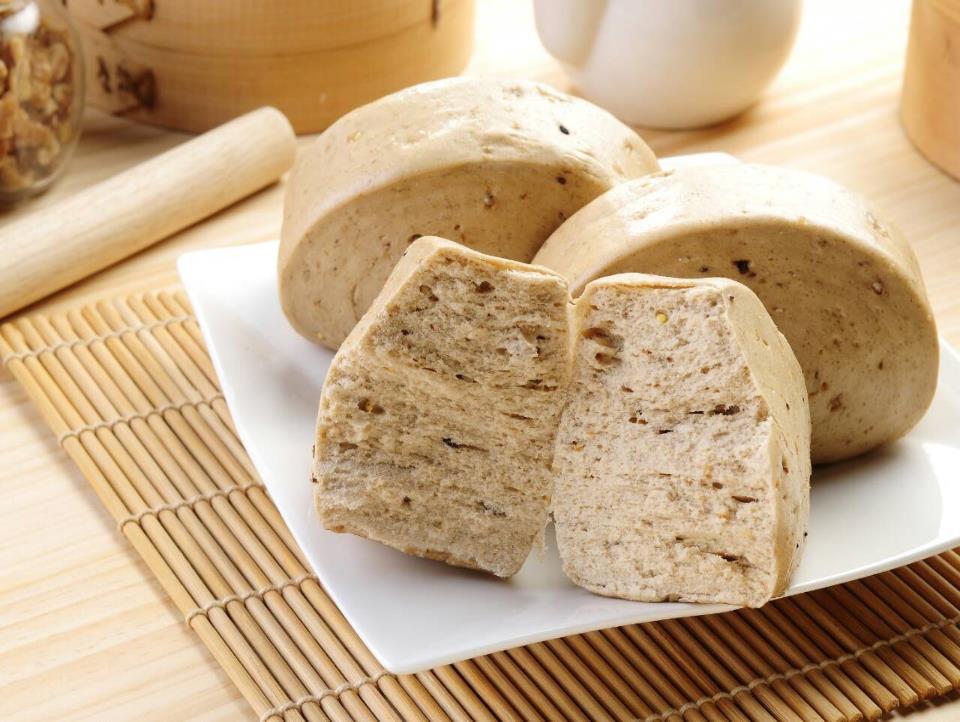 眷村文化與現代生活
牛罵頭文化
台灣史前文化可以分成
舊石器時代
新石器時代
金屬器時代
牛罵頭文化
屬於哪一種類型？在這裡，我們可以找到答案！
清水傳奇～廖添丁
台中清水人。生於清光緒九年（1883）是日治時期的地方傳奇人物。
小時替人家養牛，後來跟著來自唐山的補鍋師傅，而學會了打拳，擅長「青腳巾」功夫。青腳巾是長約 12台尺的藍色長布腰帶，遇敵人攻擊時，可當武器使用，或將其一端拋向樹枝或屋簷順勢逃走。 
廖添丁精於拳腳功夫加上易容術，因此常能躲過日本警察的追捕。他總是公然挑戰日本人，不但偷取日本警察的槍枝，也利用易容技巧戲弄官兵，還經常劫富濟貧，就連當時戒備森嚴的台北首富「古大頭商號」及警察局長的官邸，都難逃被偷的命運，久而久之便成為百姓的崇拜對象。
明治 42年（ 1909），廖添丁為逃避追捕受困八里，躲藏在山洞內，幾天沒睡的疲累加上遭到親友的出賣，讓他在大樹下睡覺時，不幸被鐵鍬重錘頭部身亡，就這樣結束了他的一生，當時他才26歲。
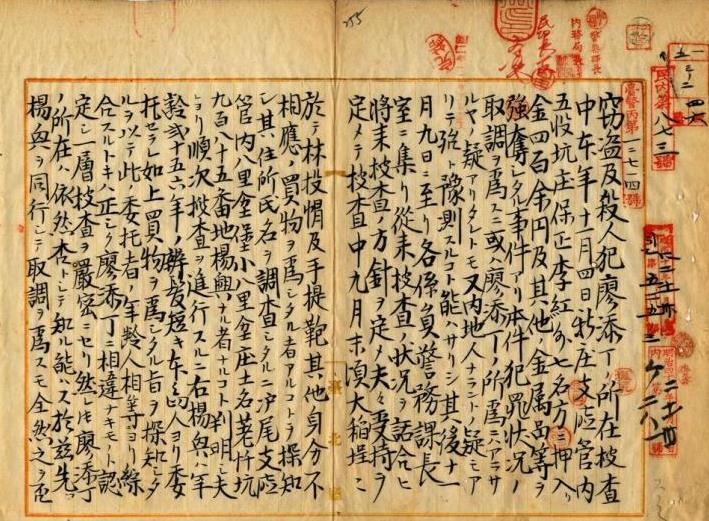 明治42年11月30日，臺北廳長井村大吉致總督府內務局局長川村竹治的報告
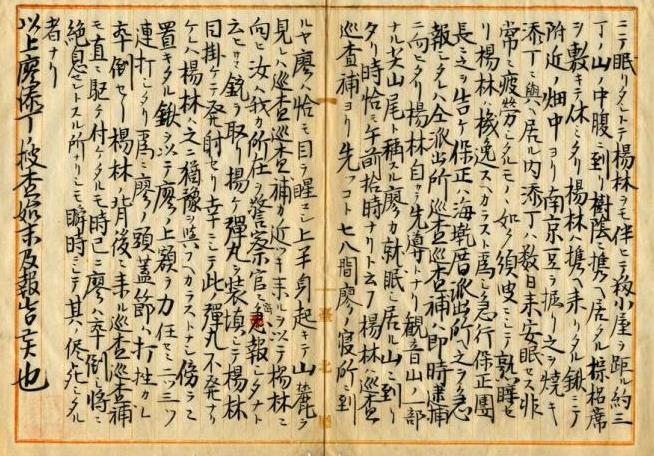 清水傳奇～廖添丁
廖添丁的故鄉清水區秀水里，為了紀念廖 添丁而建了一間漢民祠供人參拜，信眾平日除早晚要燒香祝禱外，還會點上一根香菸來祭拜。
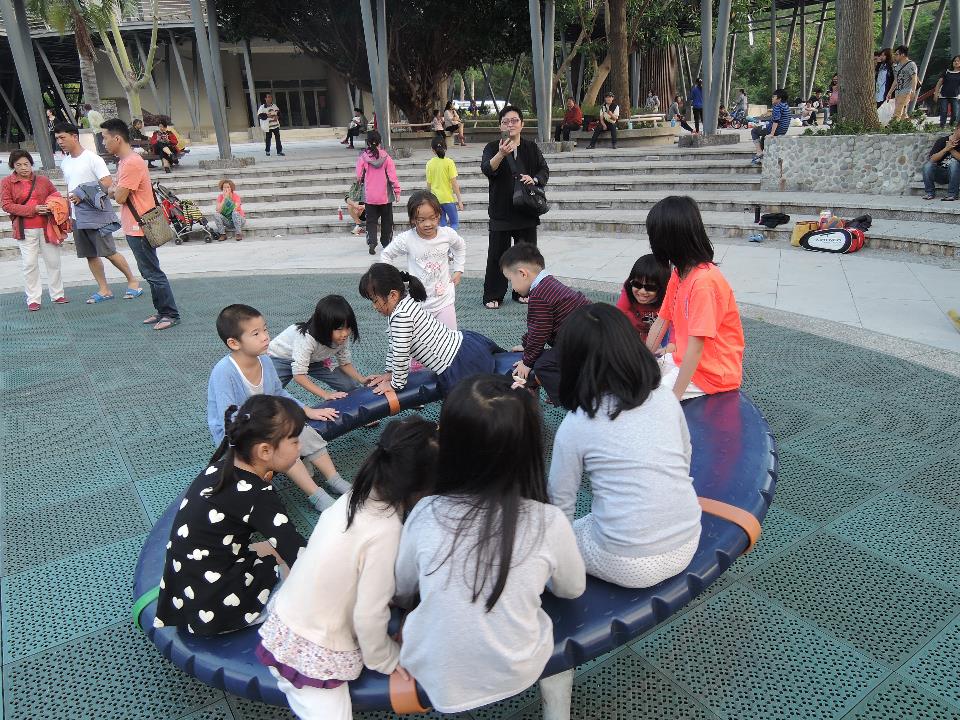 鰲峰山～遊戲場-極限飛輪
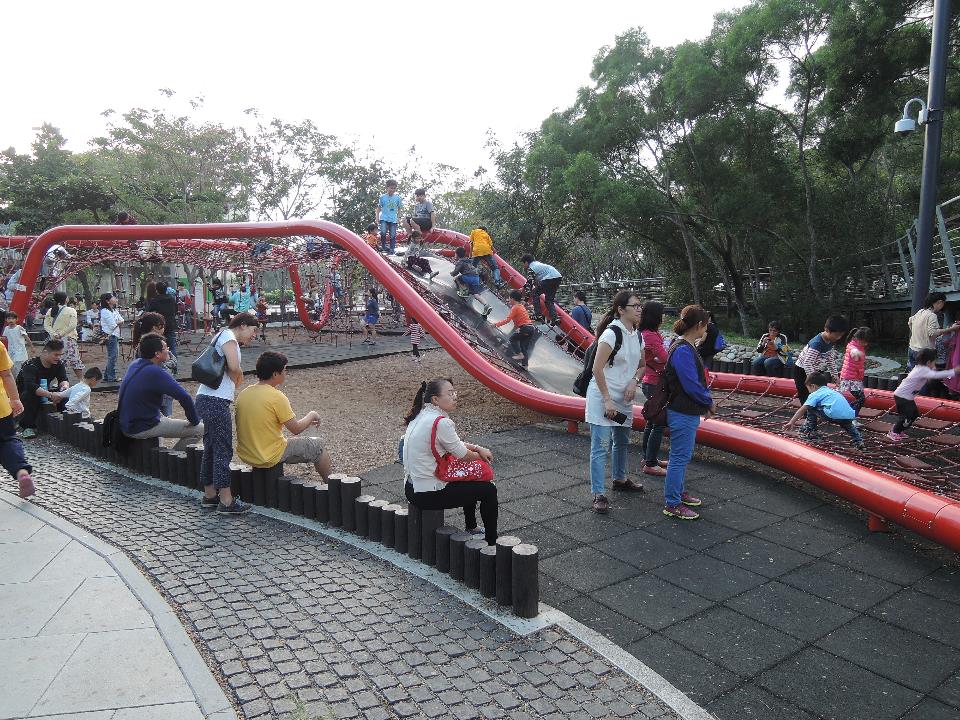 鰲峰山～遊戲場-體能極限場
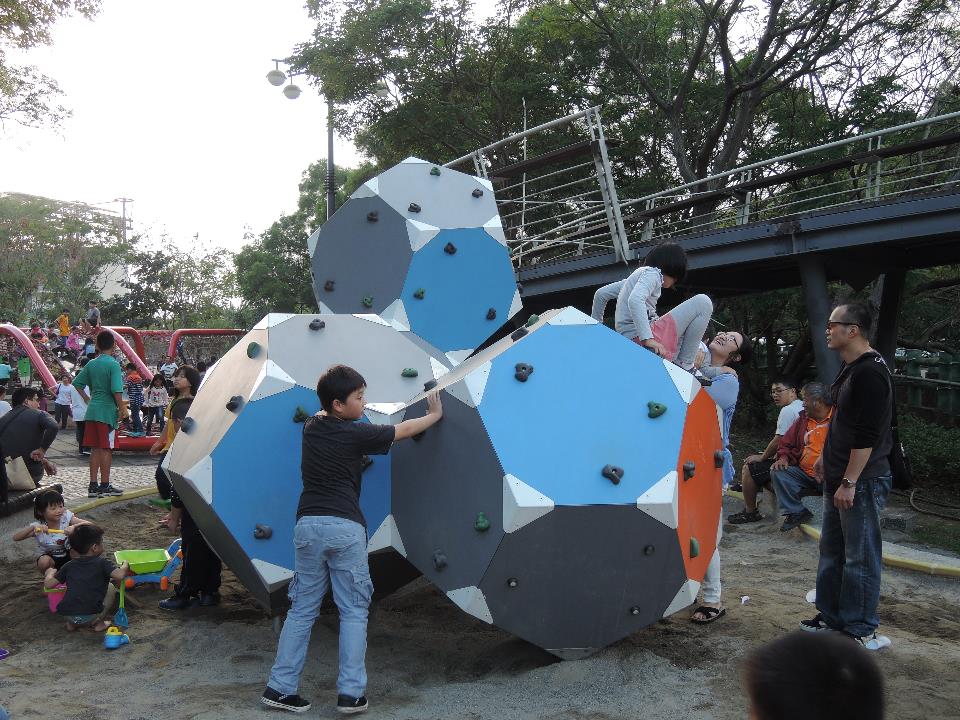 鰲峰山～遊戲場-攀爬雕塑區
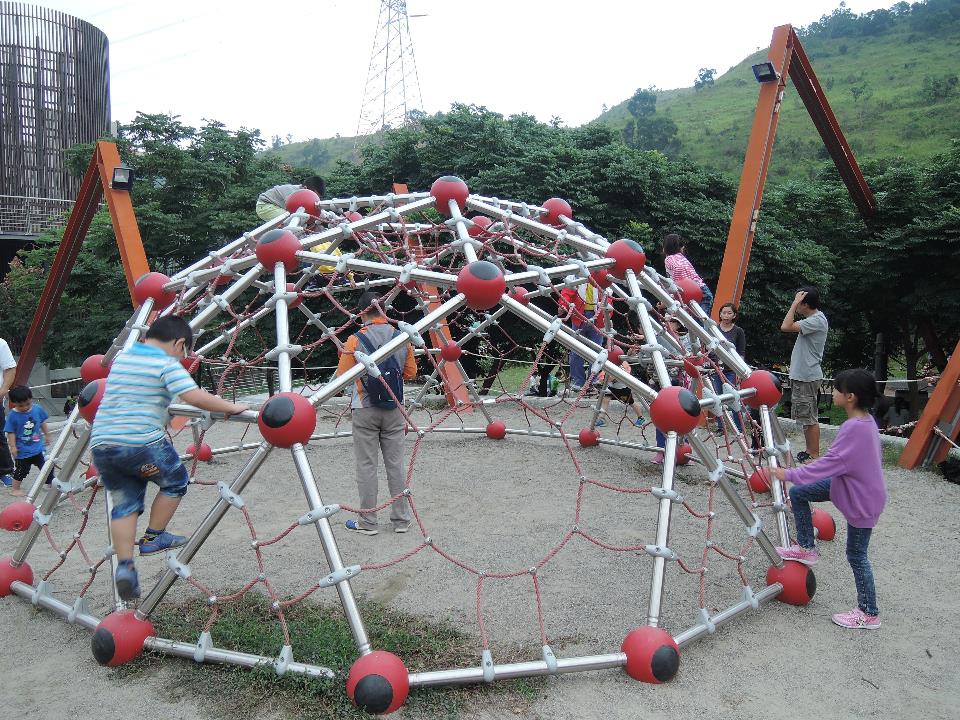 鰲峰山～遊戲場-蜘蛛體能設施
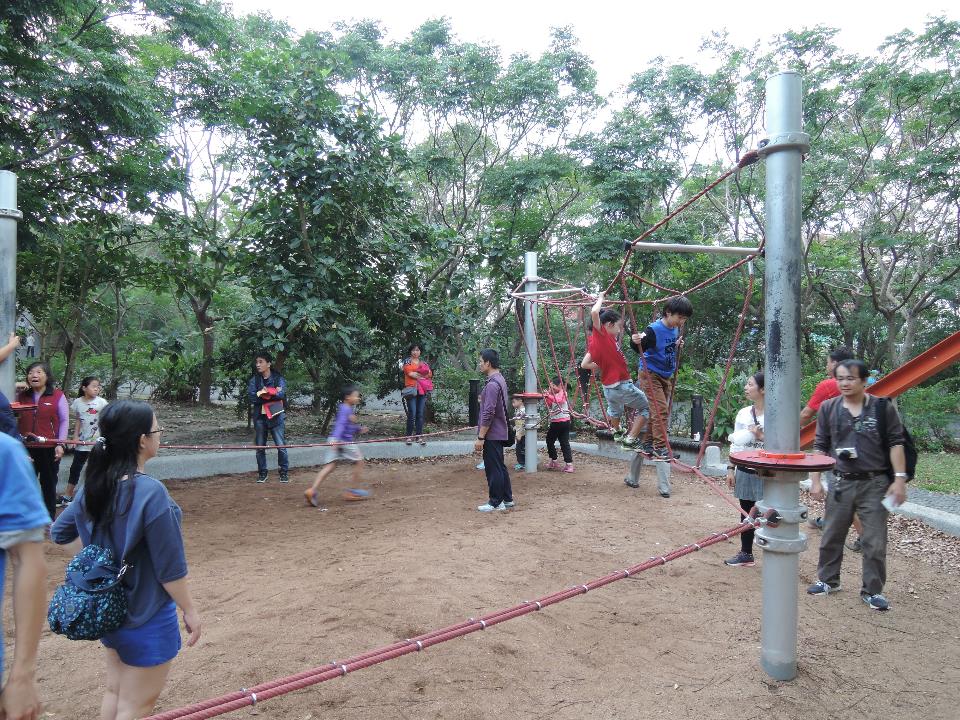 鰲峰山～遊戲場-獨繩橋
請務必遵守安全守則
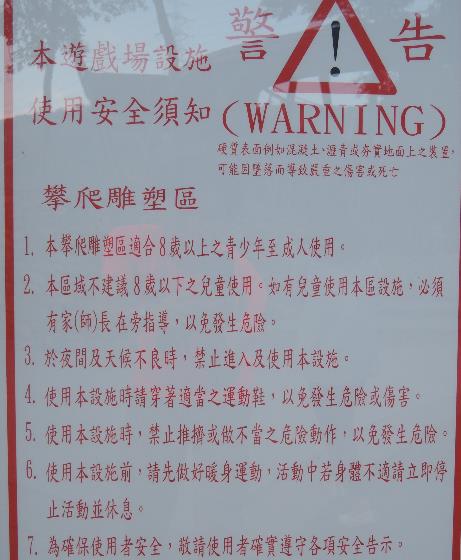 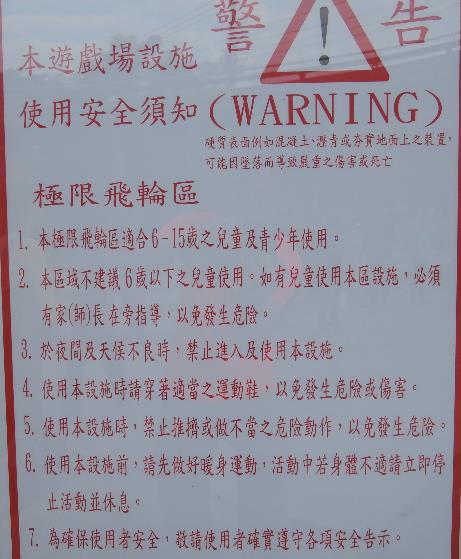 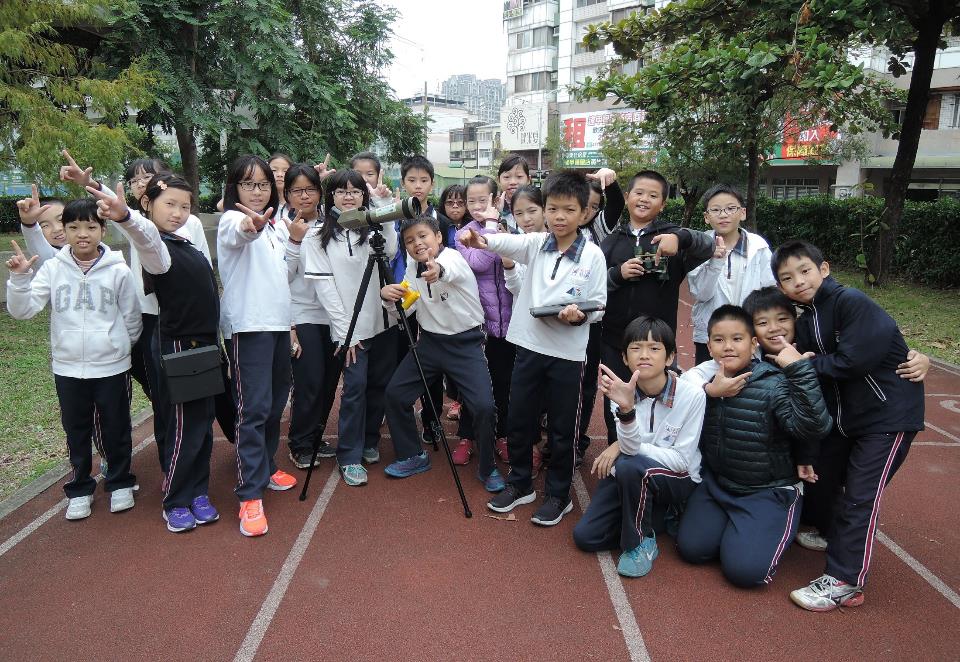 The End